Муниципальное бюджетное дошкольное образовательное  учреждение
 «Детский сад №67» 
  

 «Формирование сотрудничества в едином образовательном пространстве 
«Семья – детский сад» 

Проект  выполнили:
    
Учитель-Логопед -- Кудрявцева Н.В.
                                                          
                              Воспитатели --   Березикова И.И.
                                                                Пархоменко  т. Б.



Г. БАРНАУЛ 2015
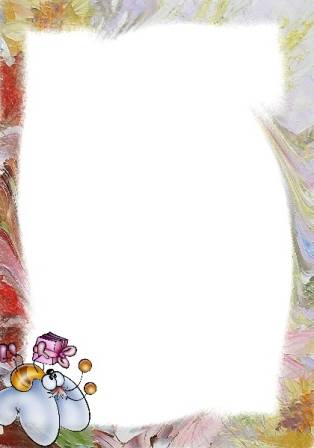 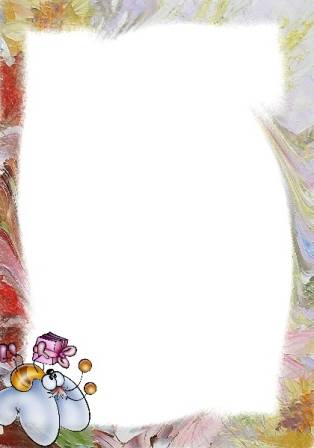 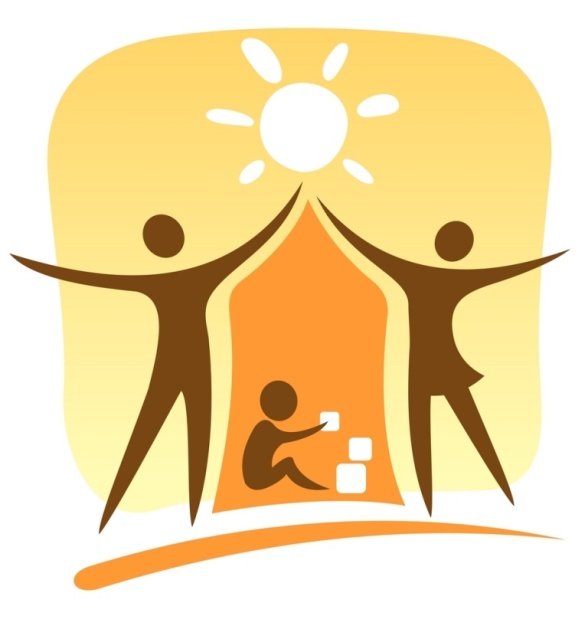 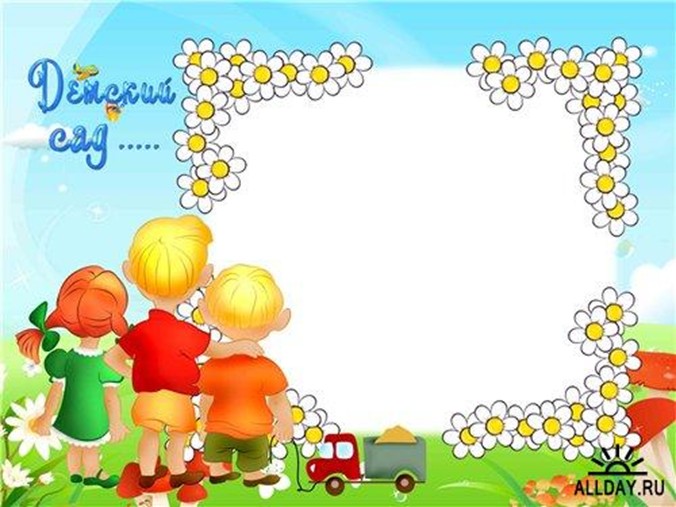 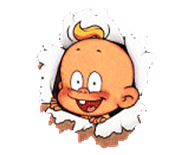 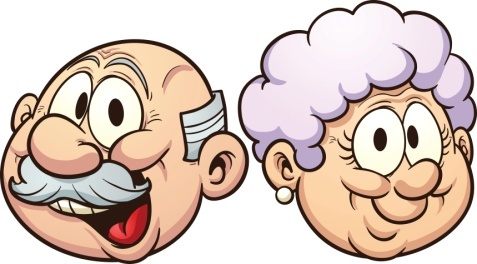 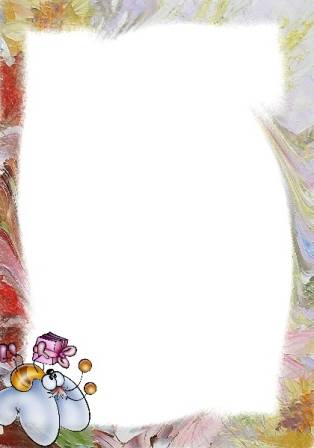 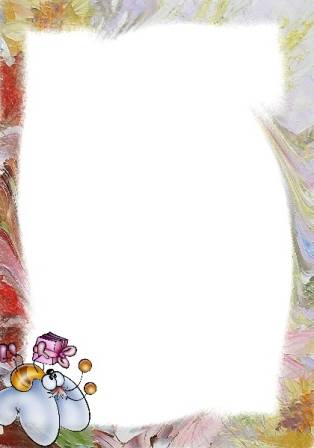 «Только вместе с родителями, 
общими усилиями, педагоги могут дать детям большое человеческое счастье»
                                   В.А.Сухомлинский
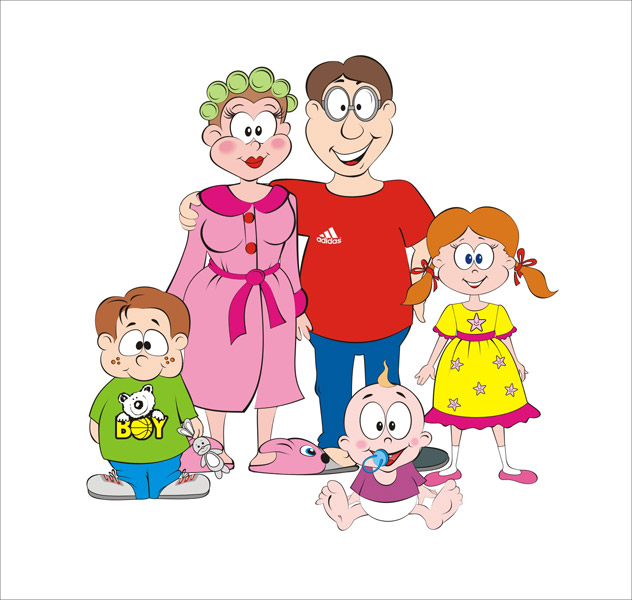 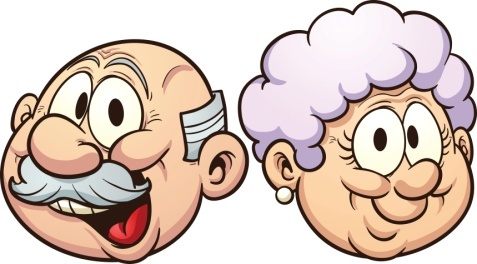 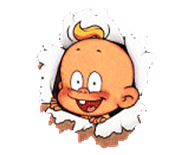 Актуальность:
           В статье 18 Закона РФ «Об образовании» говорится: «Родители  
являются первыми педагогами.  Они обязаны заложить первые основы 
физического, нравственного и интеллектуального развития личности ребенка
 в раннем возрасте».
              Социализация ребенка дошкольного возраста – явление многогранное, которое происходит под влиянием разных факторов: наследственности, среды, воспитания, самопознания, саморазвития.     
              Семья и детский сад – это две стороны одного воспитательного процесса, каждая из которых дает ребенку определенный социальный опыт. И только в слиянии друг с другом, они создают оптимальные условия для комфортного и легкого вхождения ребенка в большой мир.  
           Детский сад – первое воспитательное учреждение, с которым вступают в контакт родители и где начинается их систематическое педагогическое просвещение. От совместной работы родителей и педагогов зависит дальнейшее развитие ребенка. И именно от качества работы дошкольного учреждения зависит уровень педагогической культуры родителей, а, следовательно, и уровень семейного 
воспитания детей.  Вовлечение родителей в сферу педагогической 
деятельности, их заинтересованное участие в воспитательно-образовательном процессе совершенно необходимо для их собственного ребенка. 
         Таким образом, анализ состояния данной проблемы  взаимодействия 
ДОУ с родителями и определили актуальность темы проекта.
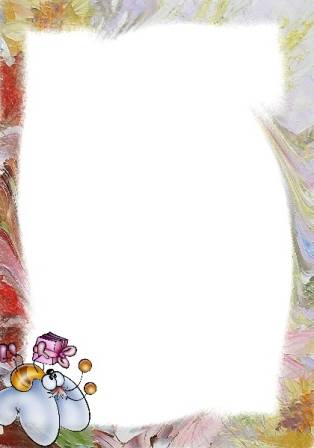 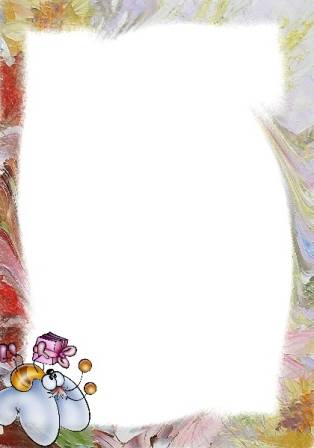 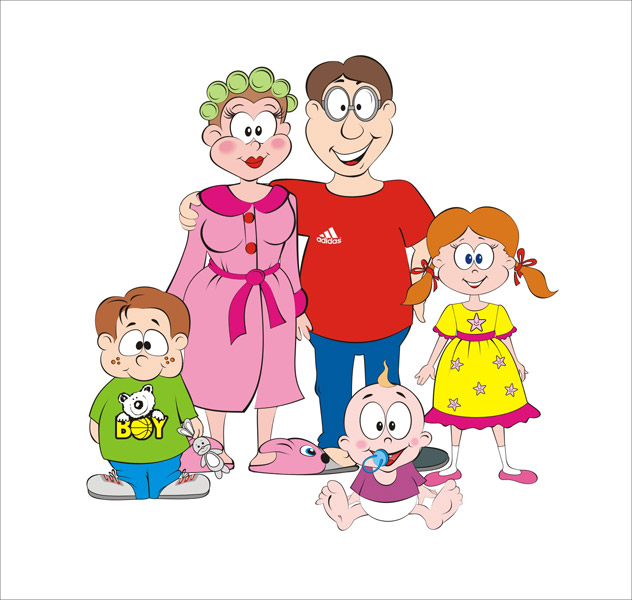 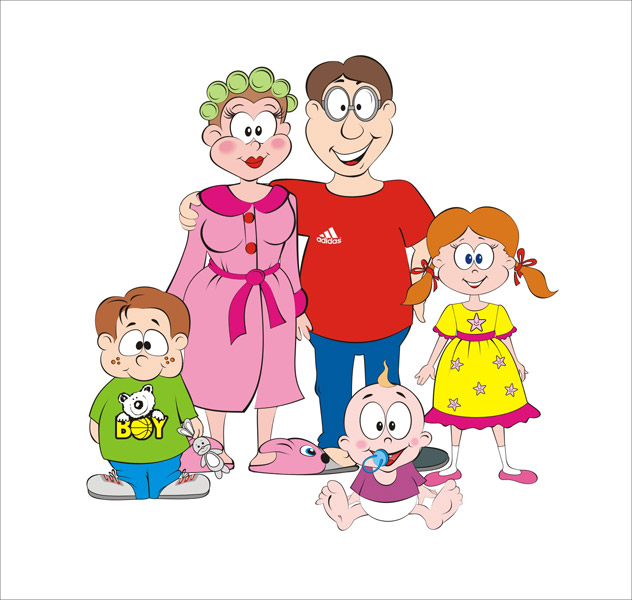 ЦЕЛЬ  ПРОЕКТА:
     
       Создание единого 
    образовательно -оздоровительного             пространства  детский сад – семья.

 Для успешной реализации данного проекта за основу взята модель взаимодействия: 
педагог -  дети – родители.
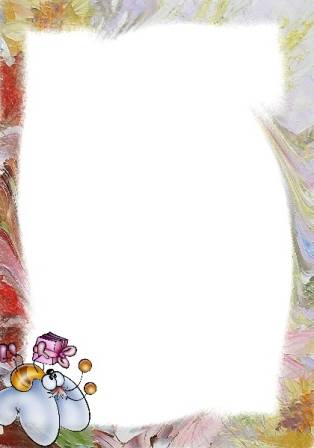 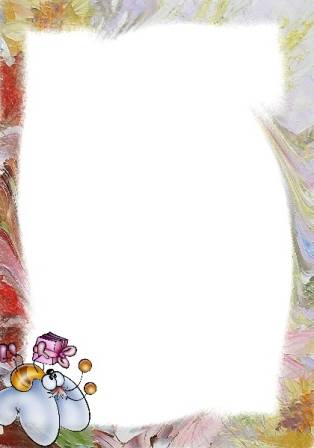 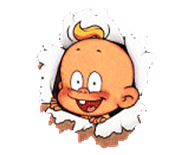 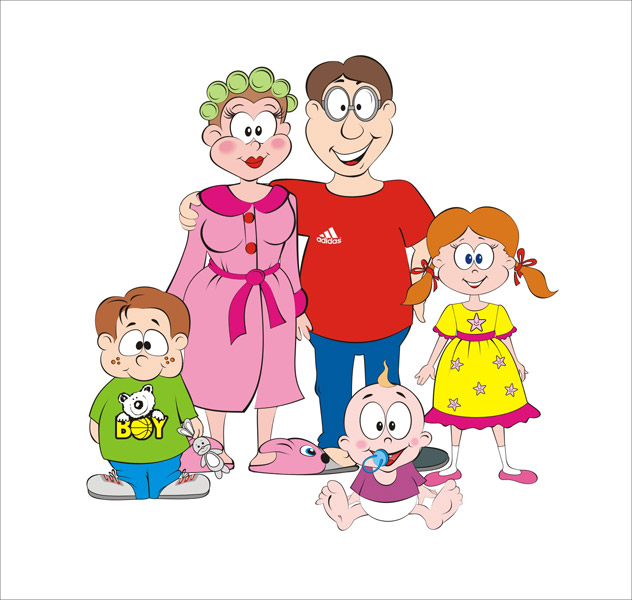 Тип проекта: 
практико-ориентированный,
долгосрочный ( 2 года) 
открытый, 
коллективный.
  Возраст детей: 5-7лет
Участники проекта: дети, родители, 
воспитатели, учитель-логопед.
Сроки реализации проекта:
 07. 09. 2016– 31.05.2018.
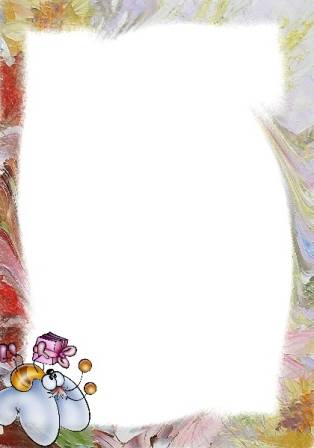 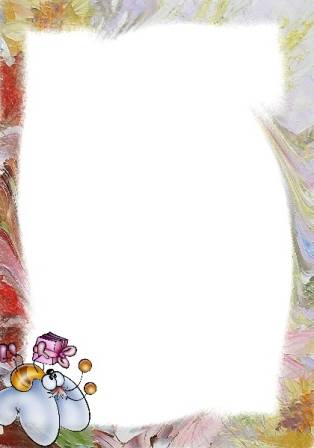 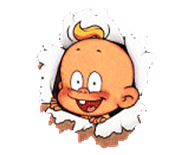 Гипотеза проекта:

Если правильно организовать взаимодействие семьи и детского сада, формировать педагогическую компетентность родителей в вопросах воспитания детей, то можно добиться повышения эффективности воспитательно-образовательного процесса.
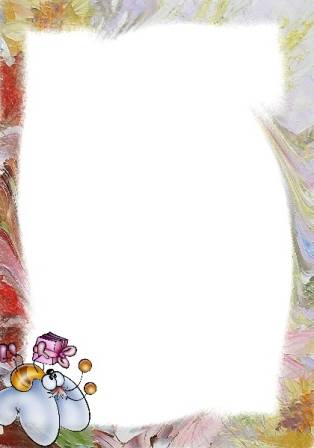 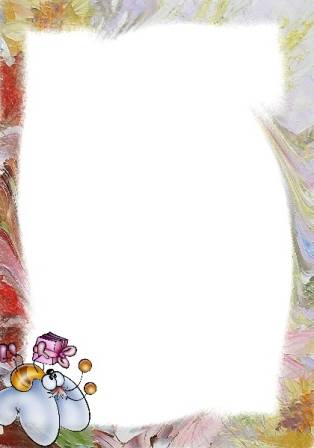 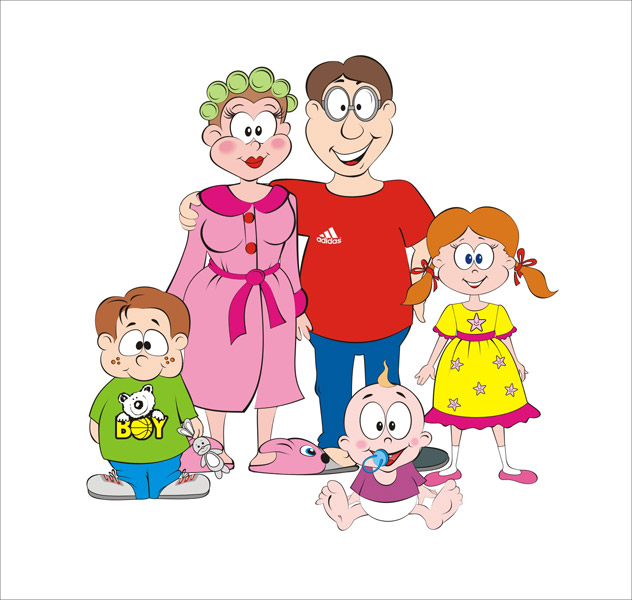 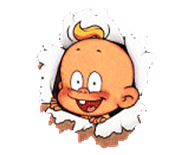 Задачи проекта:
Задачи для детей:
Формировать у детей представление о семье  и взаимоотношениях в ней.

Способствовать осознанию детьми себя как полноценного, любимого члена семьи.


.
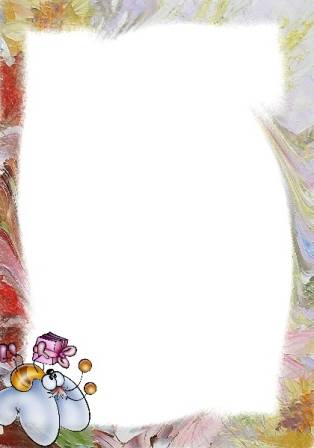 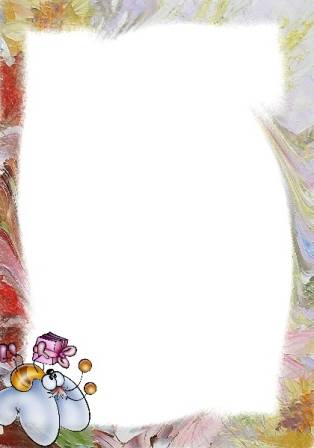 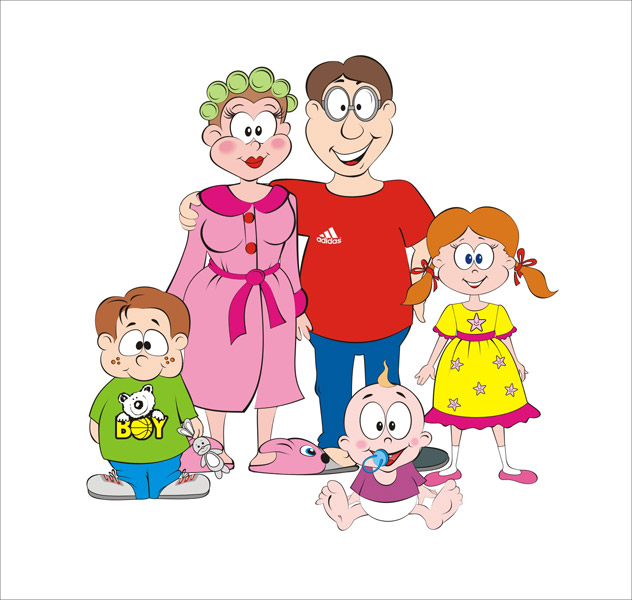 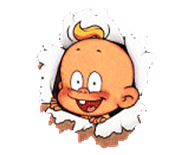 Задачи для родителей:

Способствовать сближению всех членов семьи за счет совместной  деятельности и решения общих задач.

Раскрыть творческий потенциал родителей.

Возрождать и укреплять семейные традиции.


.
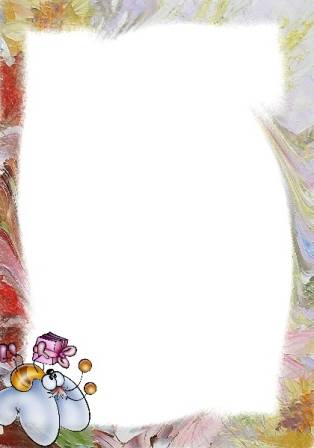 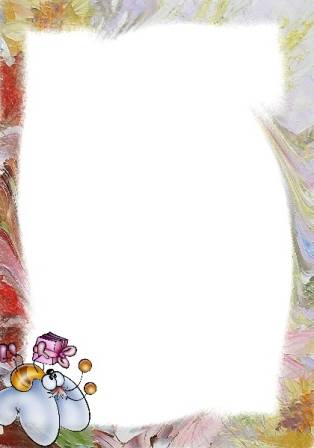 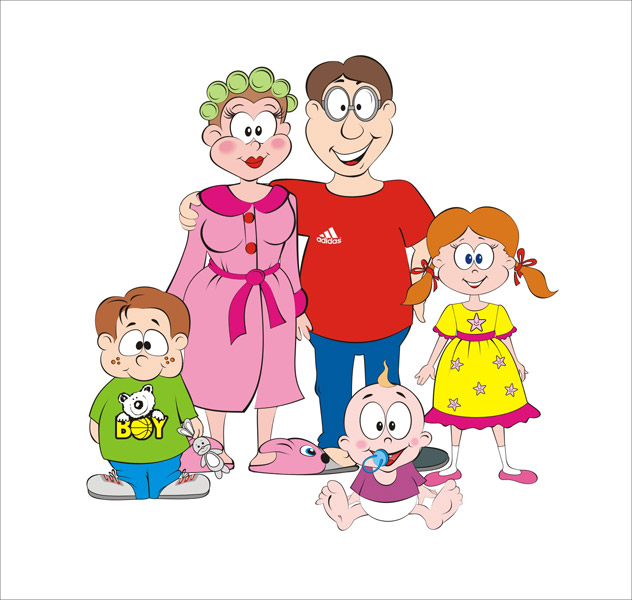 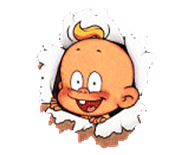 Задачи для педагогов:

Развивать социально – профессиональную компетентность и  личностный потенциал.

Приобщать  родителей к участию в жизни детского сада через поиск и внедрение  наиболее эффективных и современных форм работы.
 

.
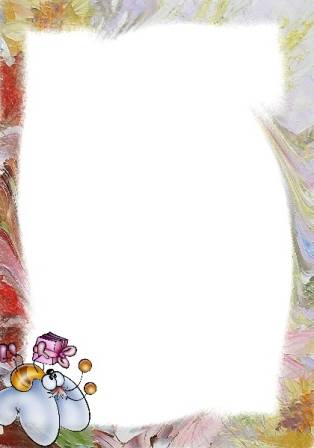 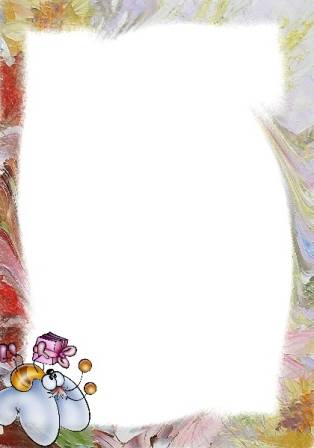 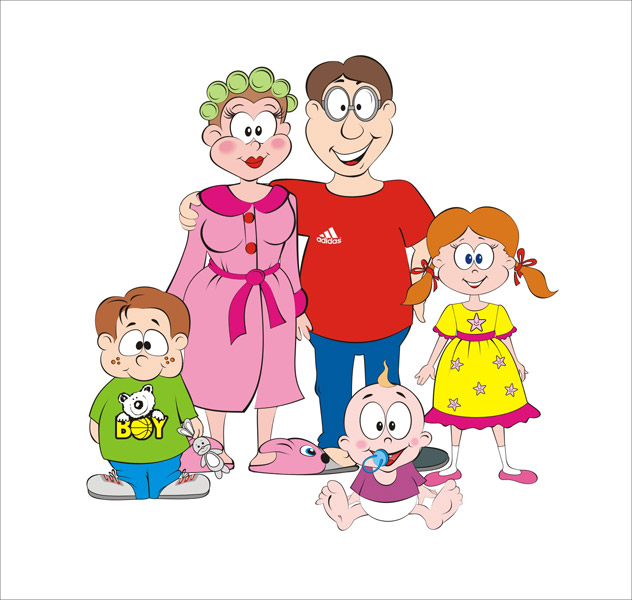 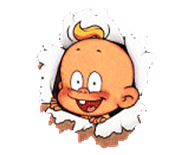 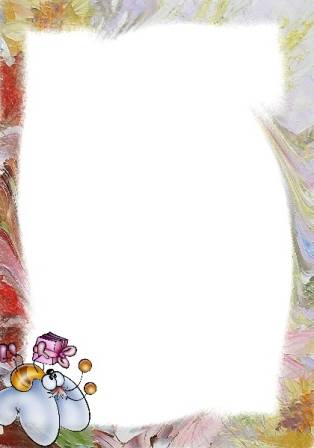 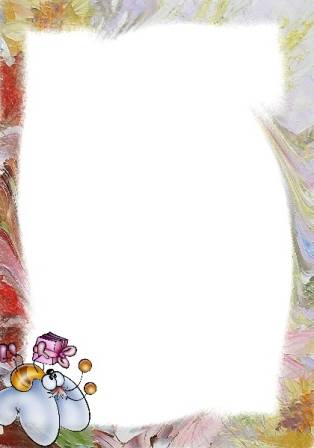 Условия реализации проекта:

       заинтересованность детей и родителей, 
регулярность и систематичность работы.
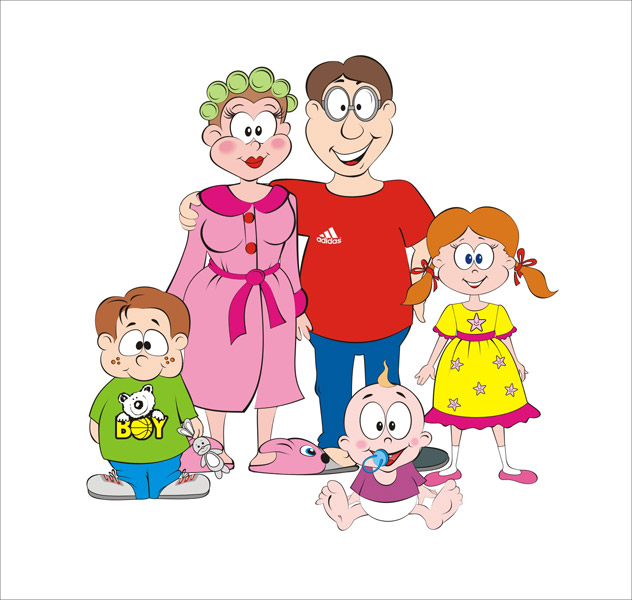 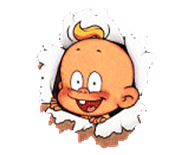 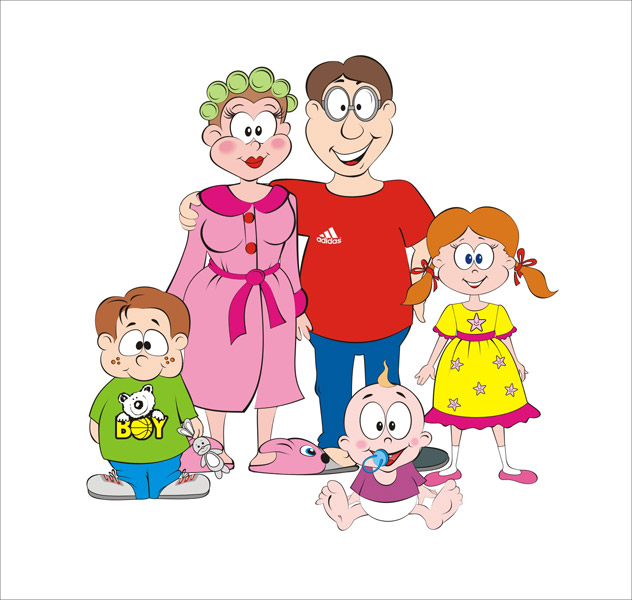 Предполагаемые итоги реализации проекта:

Понимание детьми значимости семьи в жизни каждого человека.
Понимание родителями значимости дошкольной группы для ребенка, имеющего речевые нарушения.
Умение родителями организовать  образовательную деятельность детей дома.
Воспитание у родителей уважения к труду педагога  в  группе.
Использование педагогом накопленного опыта
       в своей работе с детьми.
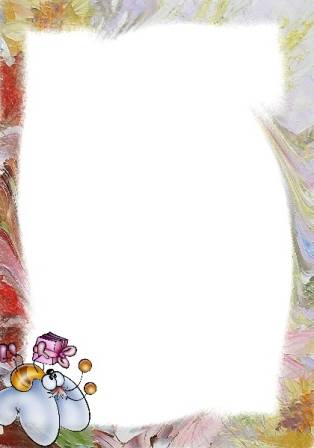 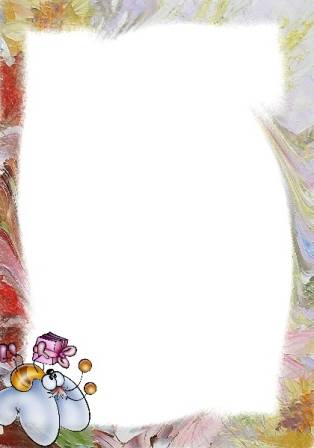 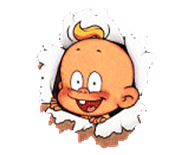 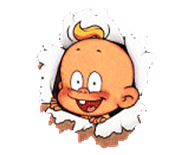 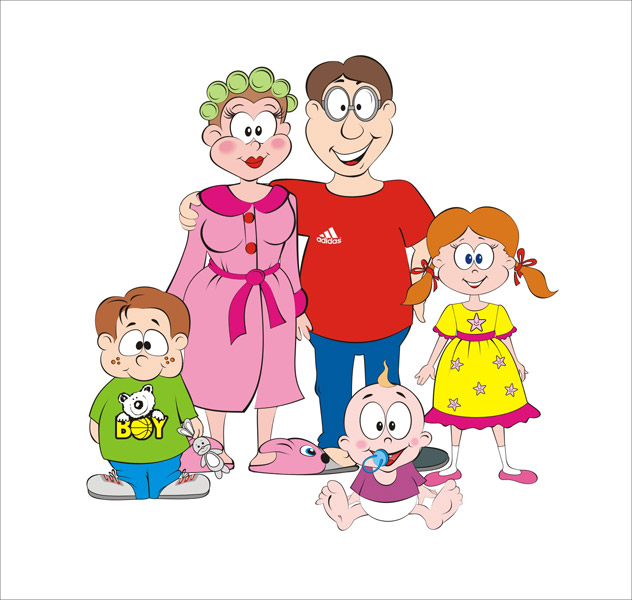 ПРИНЦИПЫ ПРОЕКТА:

                      *целенаправленности – ориентации
 на цели и приоритетные задачи образования родителей;
*адресности – учёта образовательных потребностей родителей;
*доступности – учёта возможностей родителей освоить предусмотренный программой учебный материал;
* индивидуализации – преобразования содержания, методов обучения и темпов освоения программы в зависимости от реального уровня знаний и умений родителей;
*участия заинтересованных сторон (педагогов и родителей) в инициировании, обсуждении и принятии решений, касающихся содержания образовательных программ и его корректировки.
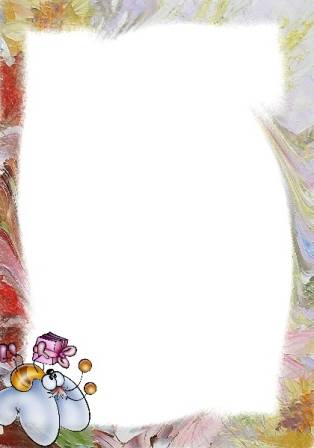 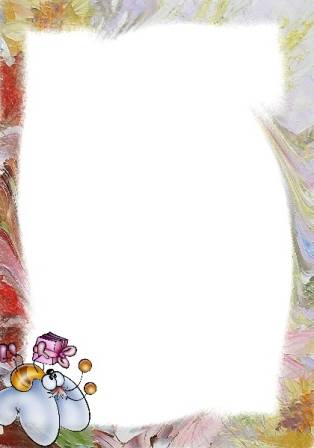 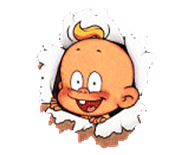 ЭТАПЫ ПРОЕКТА:
1 этап – подготовительный:
Изучение  необходимой литературы, интернет ресурсов, интересов детей, запросов родителей. Направления планирования работы с детьми определили через беседы, и рассматривание изделий, поделок, выполненных в различных техниках, путем детского экспериментирования с предложенными материалами, пособиями и т.д. 
Разработали план работы с родителями и детьми  с учетом комплексно - тематического планирования основной общеобразовательной программы МБДОУ и 
в соответствии с принципом учета индивидуальных особенностей воспитанников, имеющих диагноз ОНР. Консультации для родителей: «Труд как 
общественно полезная деятельность»,                                            «
«Рисуйте вместе с детьми».
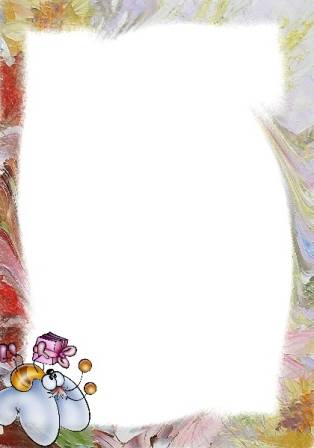 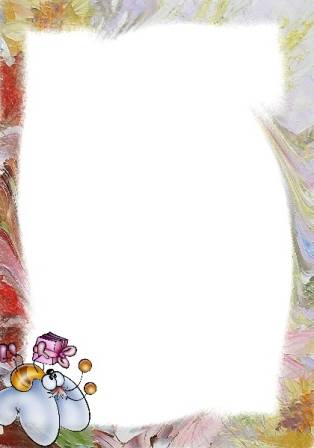 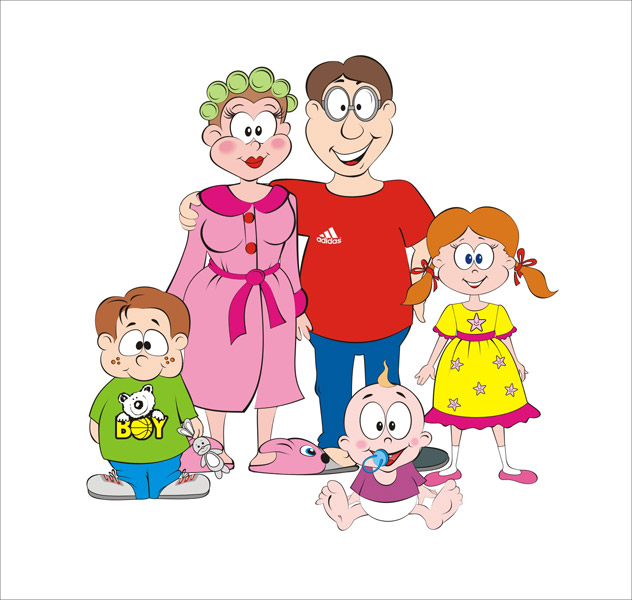 2 этап - практический : 
Задача: Создание условий для объединения семьи и детского сада в единое образовательное пространство, подразумевающее взаимодействие, сотрудничество между педагогами ДОУ, родителями и детьми.
Установление партнерских отношений между детским садом и семьей возможно при поэтапном построении взаимодействия и создания особой формы общения между родителями и воспитателями, которую В.А. Петровский обозначил как 
          «доверительный деловой контакт».
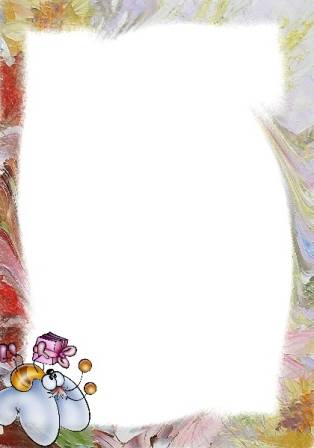 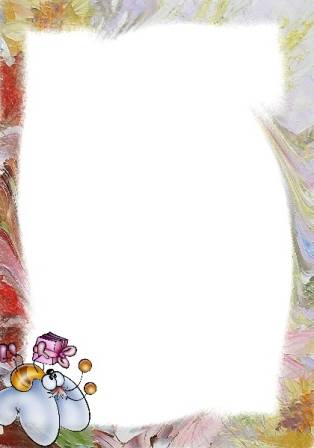 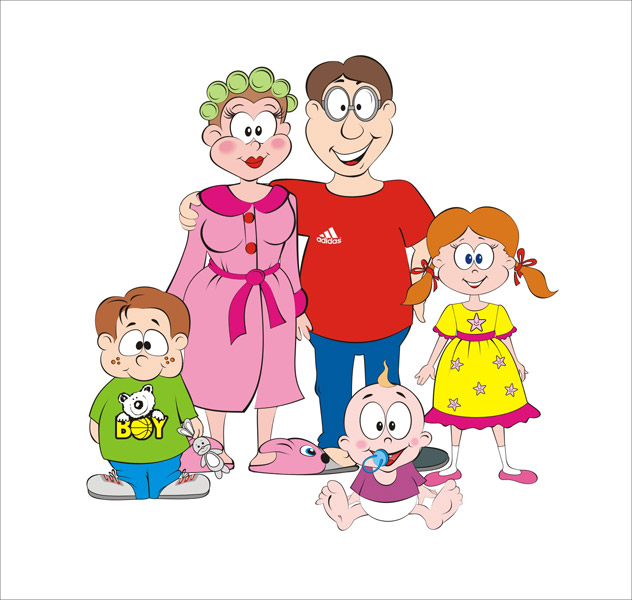 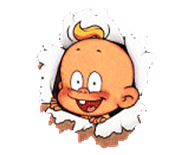 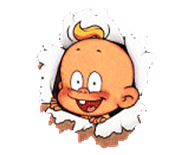 3 этап -  обобщающий:
Задача: Подведение итогов работы и выявление
 роли взаимодействия с родителями в воспитательно-образовательном процессе, поиск новых форм сотрудничества с семьей.
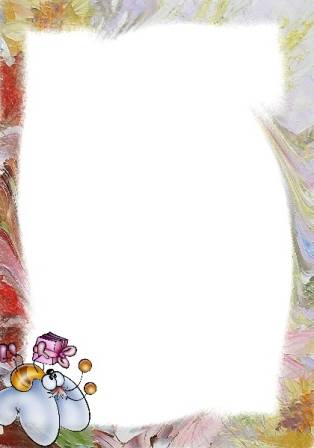 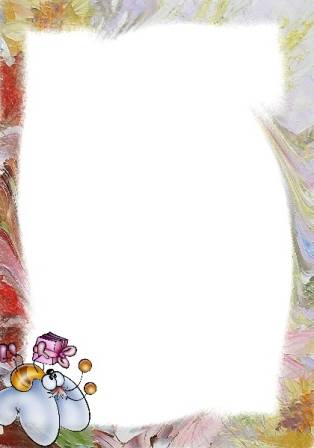 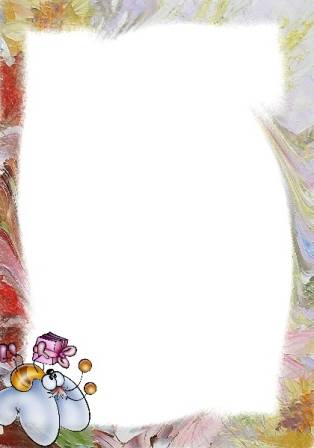 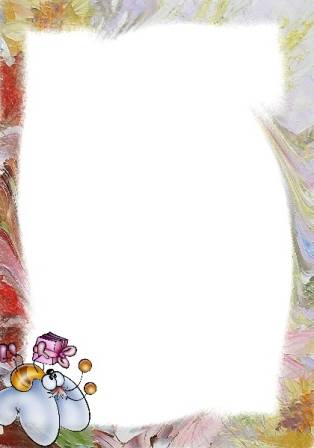 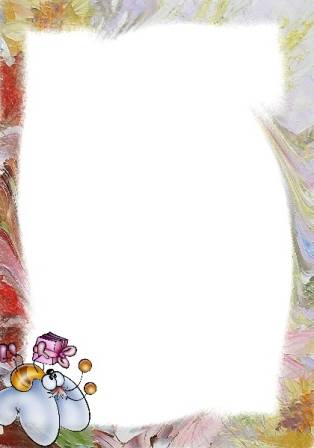 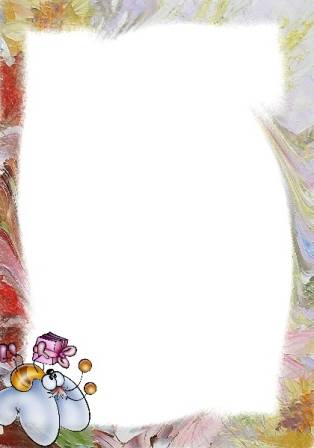 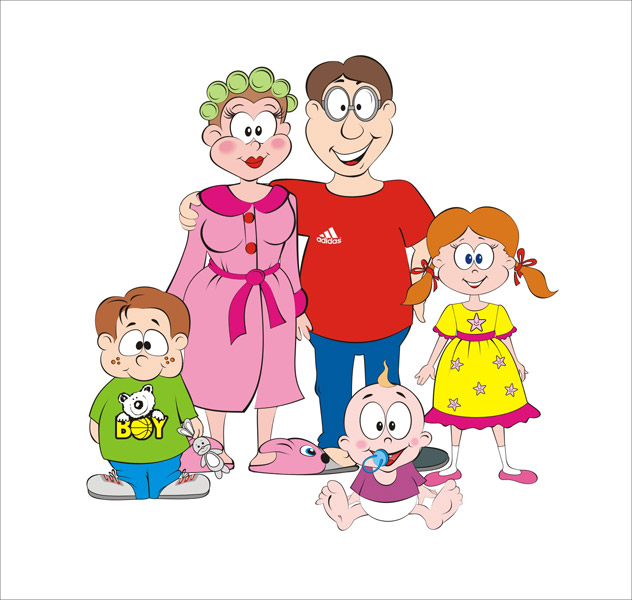 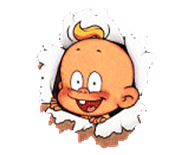 ФОРМЫ РАБОТЫ С СЕМЬЁЙ
Анкетирование
Задача: Сбор информации об удовлетворённости родителей качеством обучения и воспитания .
Какой я родитель.
Принципы воспитания нашей семьи.
Правильно ли говорит Ваш ребёнок.
Изучение потребностей родителей.
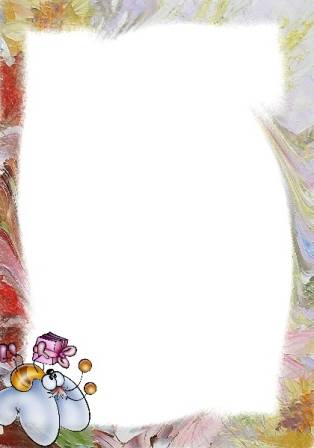 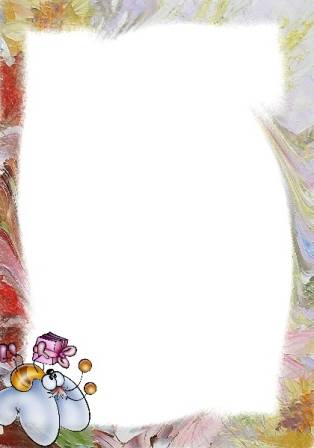 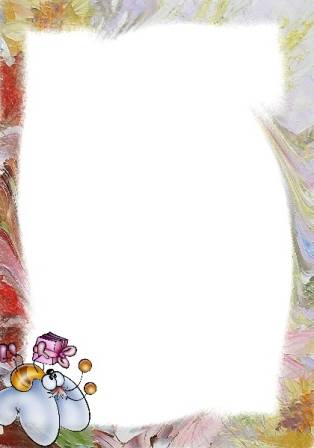 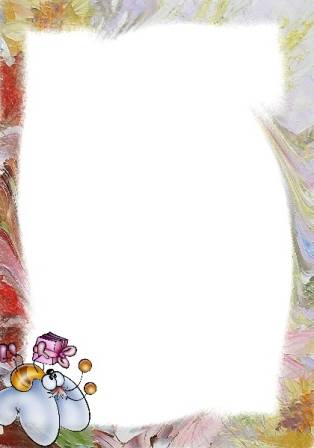 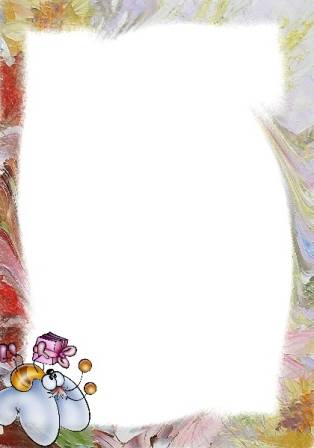 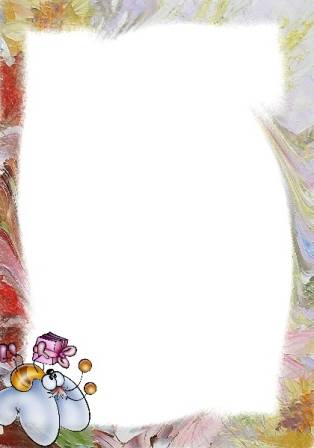 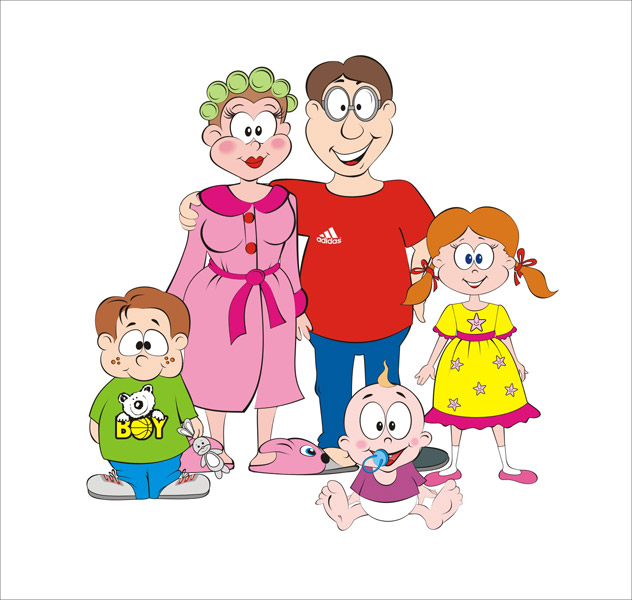 Родительские собрания в группах
Задача:  Сформировать общие интересы у детей и их родителей, научить родителей самостоятельно решать возникающие педагогические проблемы.
Я пришёл в детский сад.
Ловкие ручки – красивая речь.
Математический КВН.
Ребенок и театр
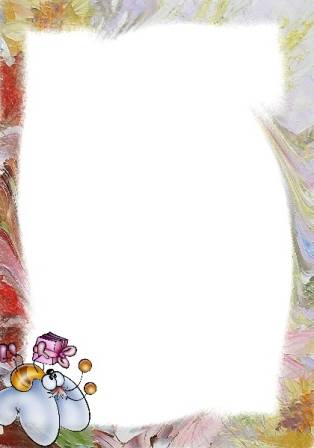 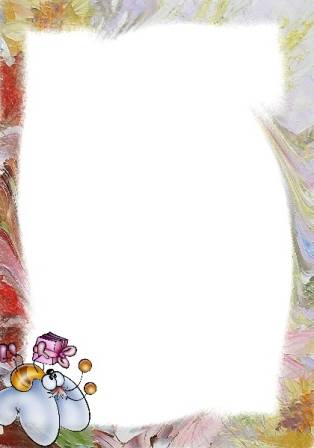 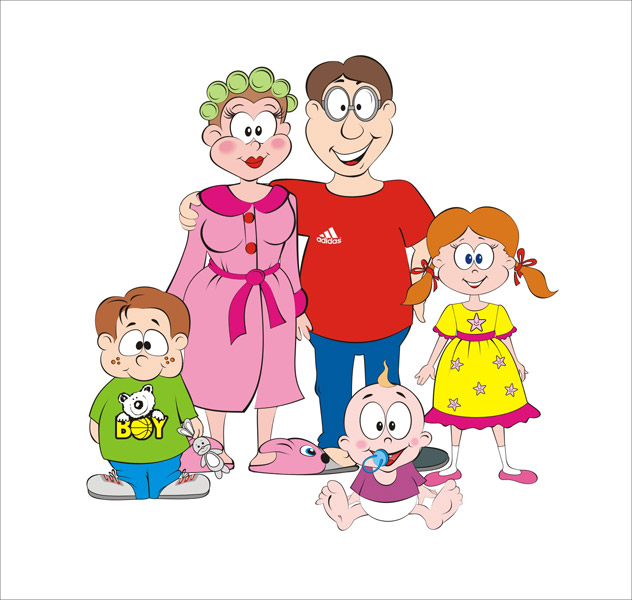 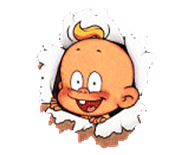 Газеты для родителей
Задача: Привлечь внимание родителей 
к воспитательным событиям в детском саду, 
активизировать их  участие в жизни ДОУ.
Один раз в месяц выпускается газета, в которой рассказывается о жизни детей группы: 
Вас рады встретить
Давайте познакомимся
Осень и мы
Вот она, какая, мамочка моя
Зима и мы
Мой папа в армии служил
 Бабушка моя, с праздником тебя
Весна и мы
 Никто не забыт, ничто не забыто
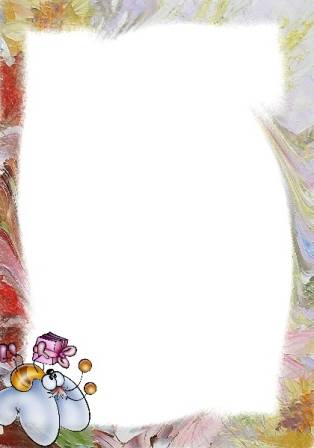 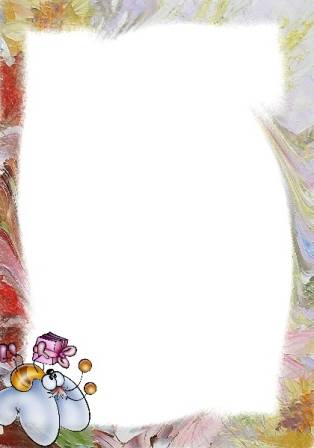 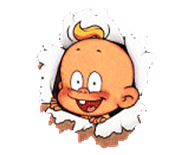 Конкурсы чтецов
Задачи: Воспитание у родителей и детей  интереса и любви к  совместному чтению, подбору стихов и их выразительному заучиванию  к праздникам, конкурсам.
Конкурс чтецов  «Новый год у ворот»
Конкурс чтецов «Мамочка моя, с праздником тебя»
Конкурс чтецов «Никто не забыт, ничто не забыто»
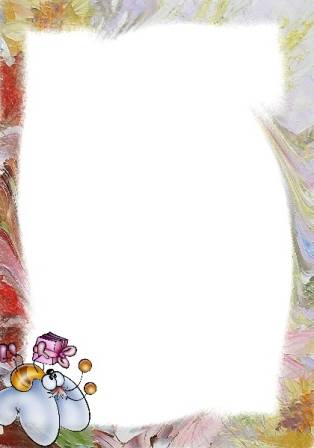 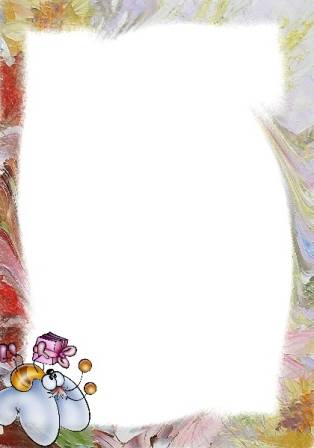 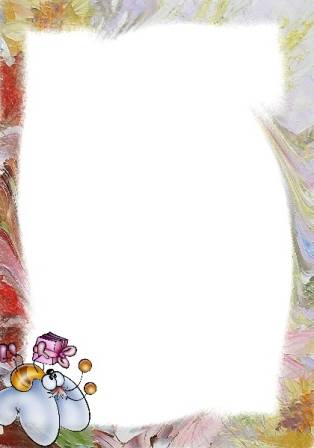 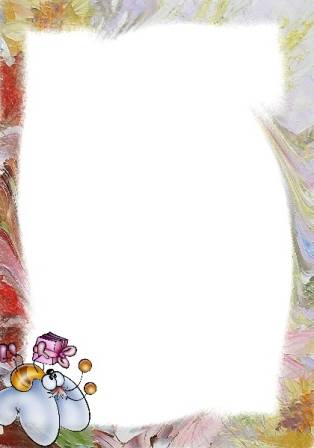 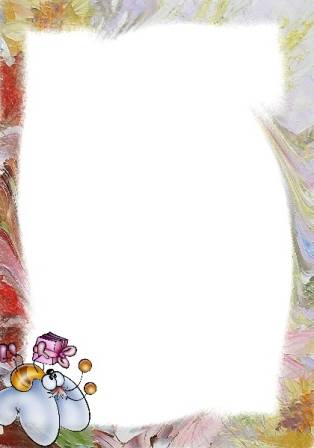 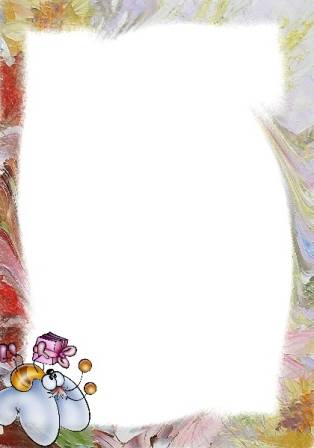 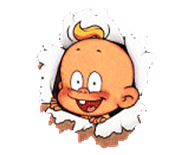 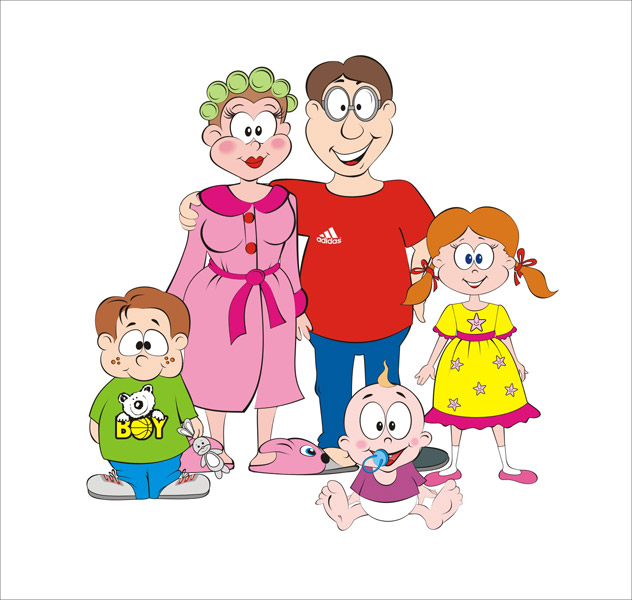 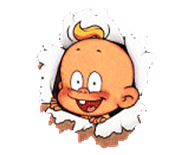 Встречи с интересными людьми
Задача: Формировать у родителей педагогическую грамотность в различных вопросах воспитания.
Выступление на родительском  собрании  психолога  МБОУ ДОД «Городской детский оздоровительно – образовательный (профильный) центр  «Потенциал».
Консультирование родителей врачом-психиатром из АКПДД «Мать и дитя» в условиях ДОУ.
Выступление на родительском  собрании  учителя начальных  классов СОШ № 54.
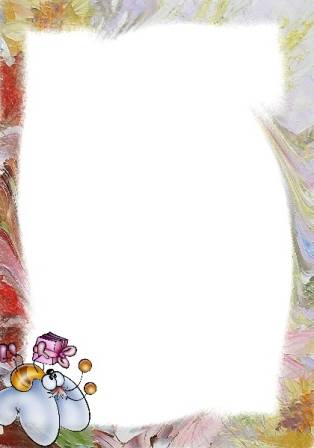 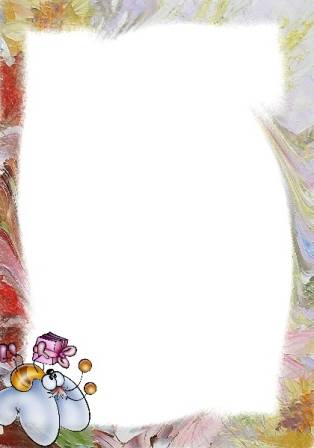 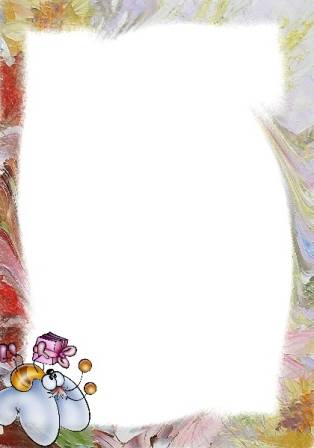 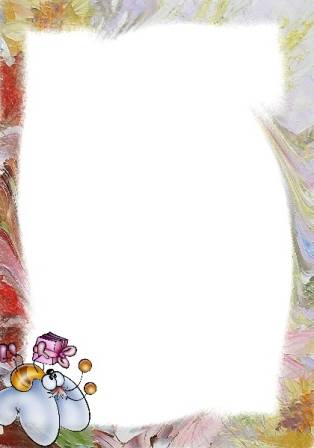 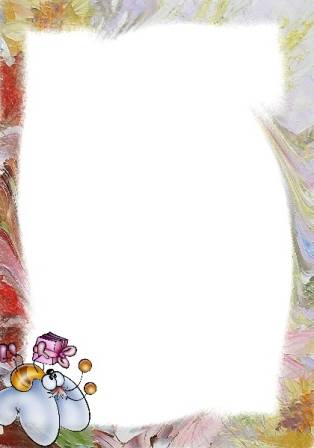 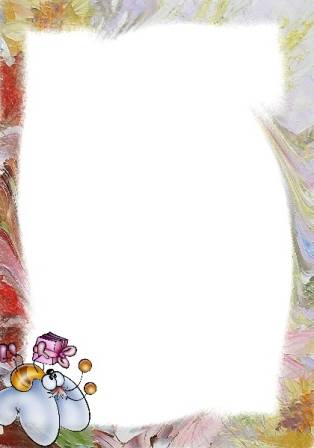 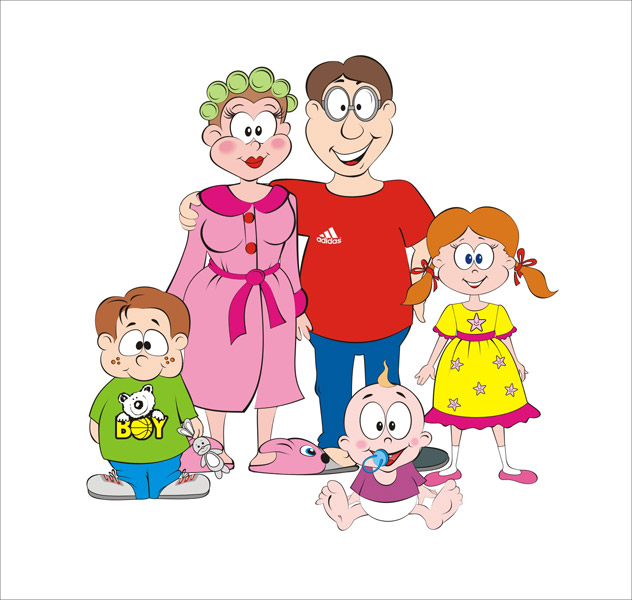 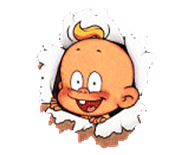 Радиогазеты
Задача: Дать конкретные знания родителям 
в той или иной области педагогики.
Короткие, на 5 минут "уроки сообщения" специалистов 
на аудио кассетах, дисках.
У моего ребёнка общее недоразвитие речи…
Трудные звуки.
Вопросы здоровья (аномалии языка).
Синдром дефицита внимания – как его преодолеть.
Минимальная мозговая дисфункция. Что это? 
Такие разные (ребёнок и его темперамент).
В мире психических процессов.
На пороге школы.
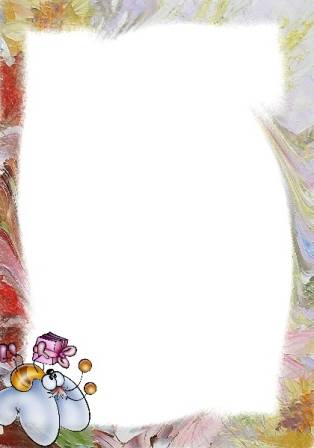 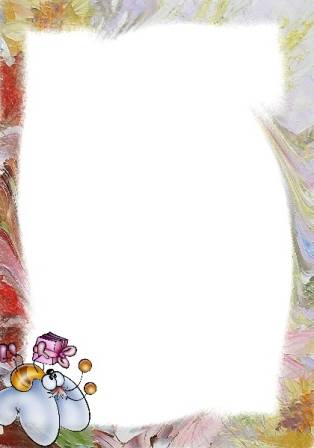 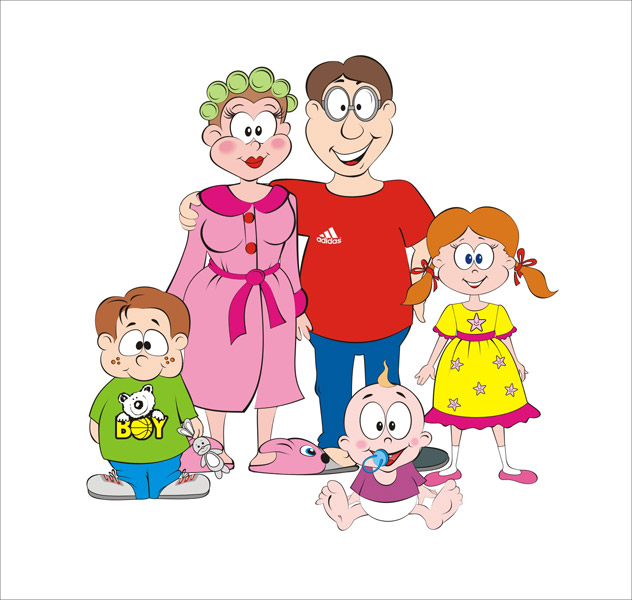 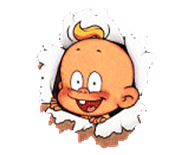 Информационные стенды
Задача: Регулярно информировать родителей:
о программе  воспитания и развития детей в группе;
о различных вопросах  образовательной деятельности в группе;
о ежедневных успехах детей в занятийной деятельности  и деятельности в свободное время;
о безвозмездной материальной помощи родителей;
об услугах ДОУ и т.д.
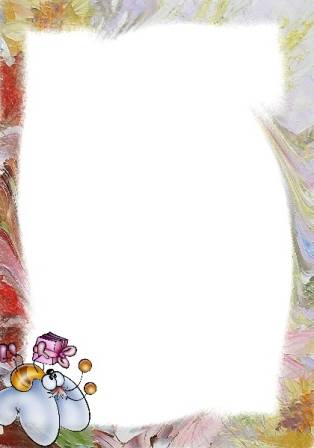 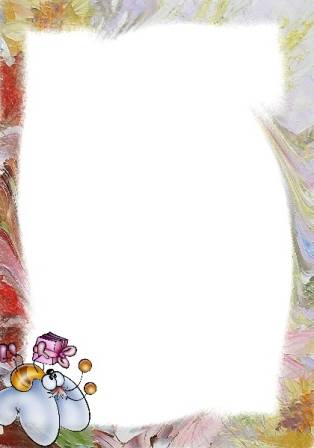 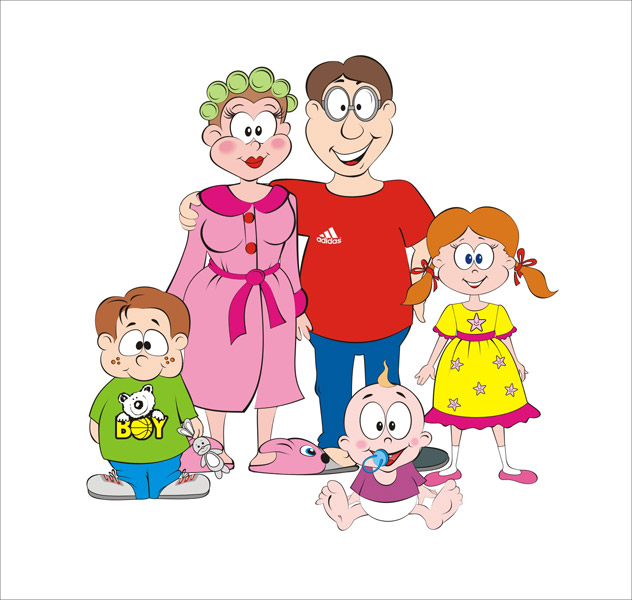 Альбомы о членах семьи 
Задача: Привнести часть семейного тепла в стены
 детского сада.
 альбом «Моя семья»
альбом «Мама каждая нужна, мама каждая важна»
альбом «Мой самый лучший в мире папа»
альбом «Бабушка моя»
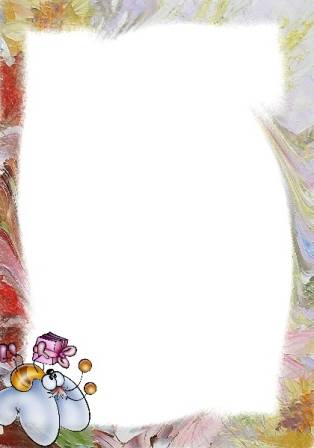 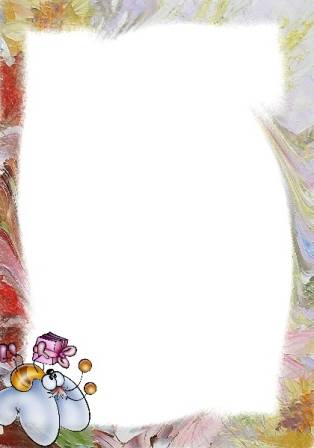 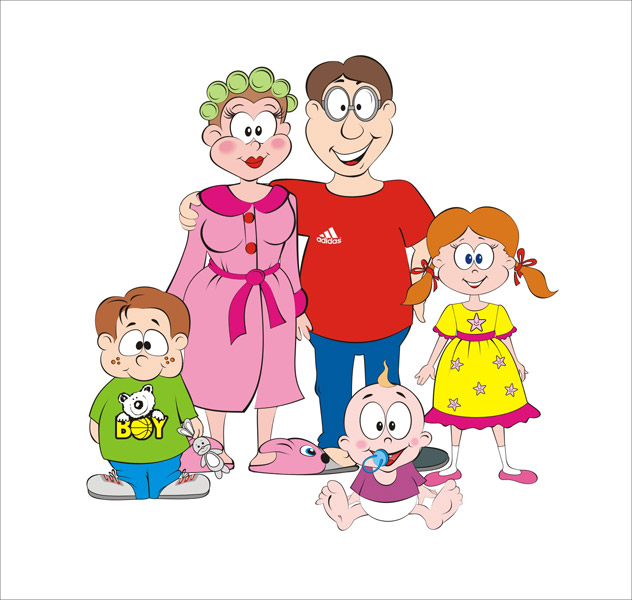 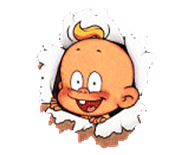 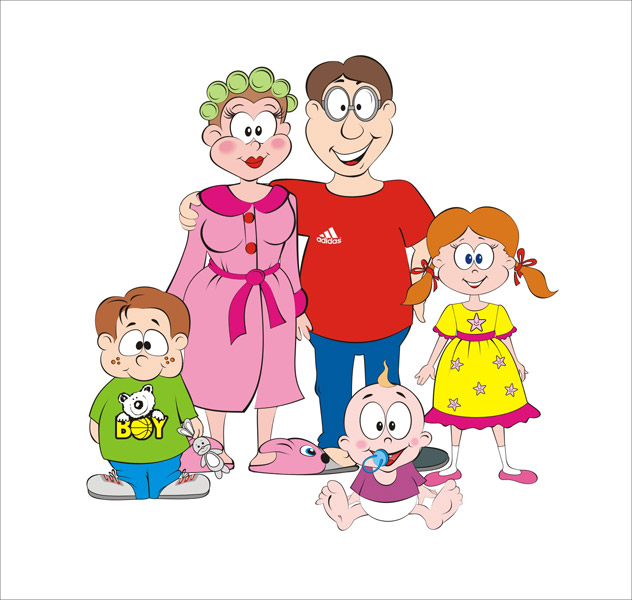 Семейная мастерская
Задача: Способствовать сотрудничеству родителей и детей в совместной деятельности.
Организация выставок, на которых представлены результаты художественно-эстетической деятельности родителей и детей (рисунки, фотоматериалы, поделки). 
выставка поделок из природного материала «Чем нас осень удивила»
выставка  костюмов по профессиям «Все профессии важны, все профессии нужны»
выставка поделок «Весёлый снеговик»
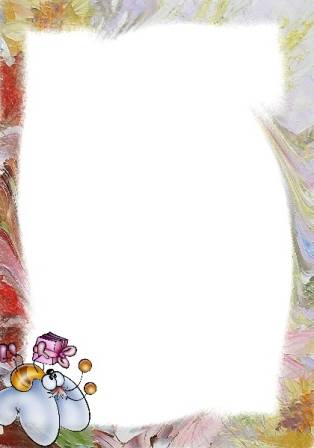 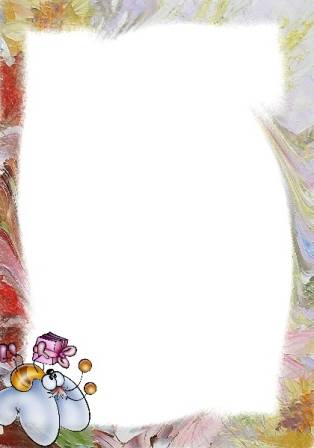 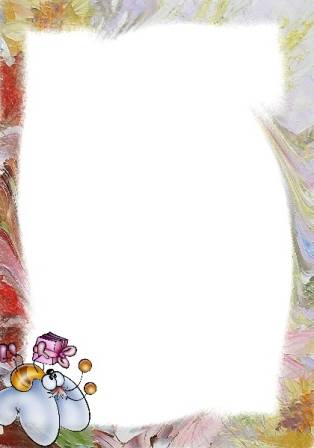 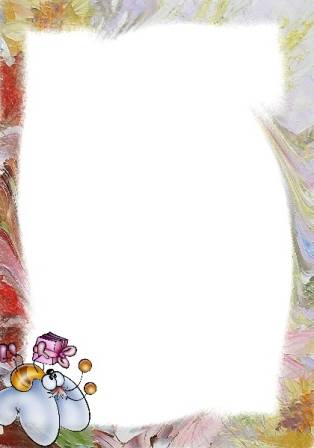 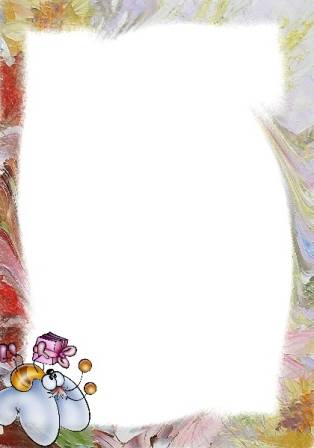 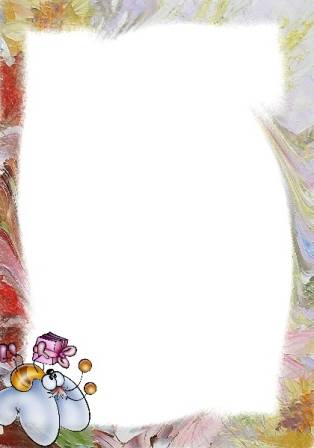 "
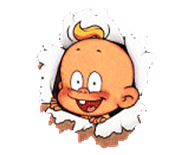 Художественная студия
Задачи: Развитие партнёрских отношений с семьёй в театрализованной деятельности .

Постановка  и показ спектакля по сказке В.Сутеева «Под грибом».

Постановка  и показ  музыкальной сказки            «Колобок» (по мотивам русской народной сказки)
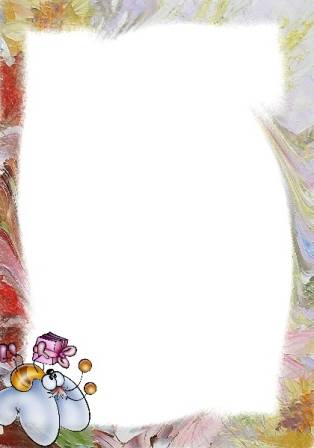 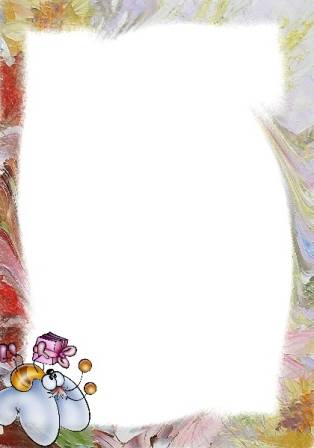 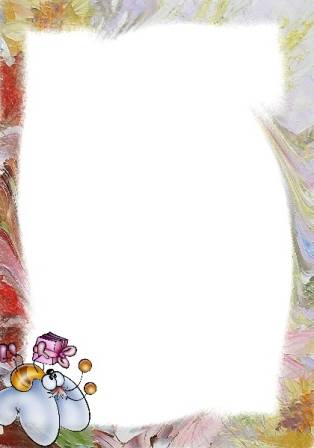 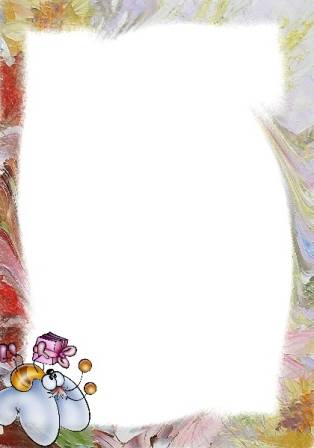 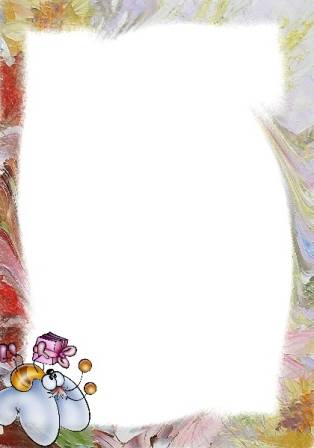 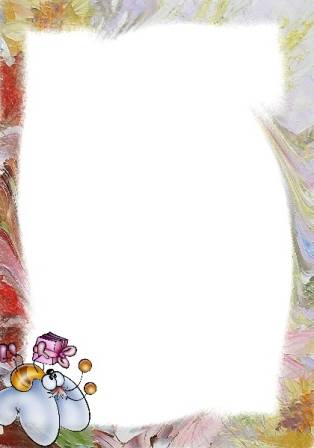 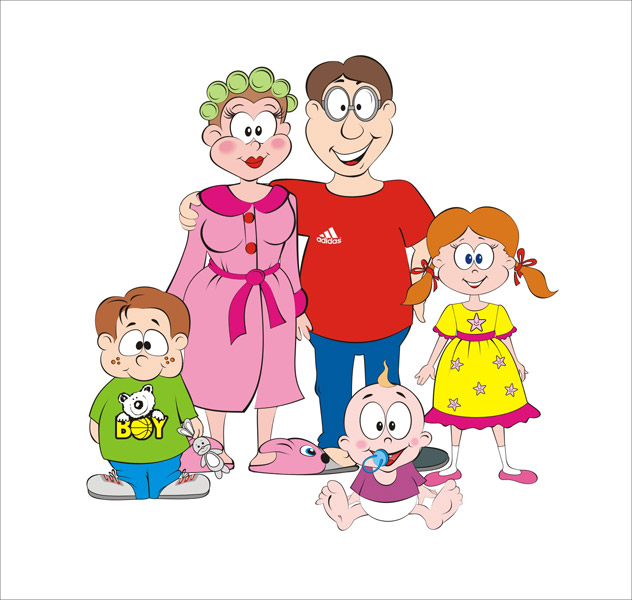 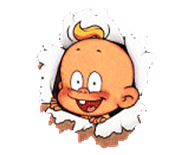 Фотоальбомы, журналы о проведённых конкурсах 
Задача: Организация совместной художественно-продуктивной, коммуникативной, исследовательской деятельности
 фотоальбом о конкурсе поделок «Чем нас осень удивила»
 фотоальбом о конкурсе костюмов  «Все профессии важны, все профессии нужны»
фотоальбом по спектаклю сказки   В.Сутеева «Под грибом»
 фотоальбом о конкурсе чтецов «Новый год у ворот»
 фотоальбом  мультфильмов «Веселый снеговик»
 фотоальбом о конкурсе поделок  «Снеговик»
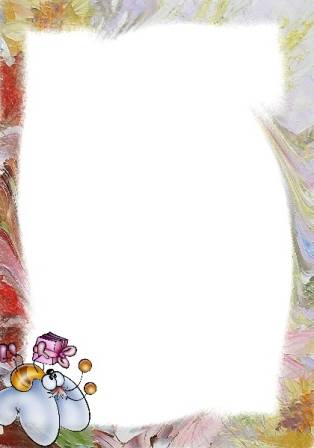 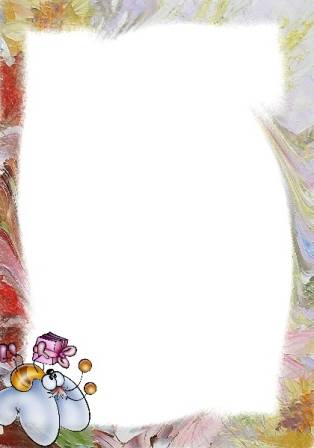 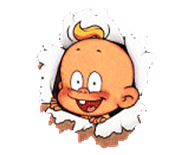 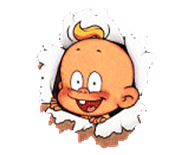 ВЫВОД:
Таким образом, очевидно, что сложившаяся
 система работы в данном направлении способствует   объединению педагогов, родителей и детей на основе общих интересов, привлекает взрослых к проблемам детей, тем самым, способствуя повышению качества образовательного процесса.
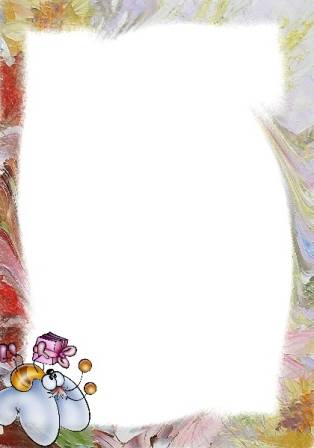 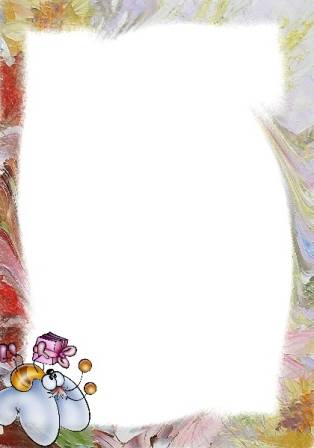 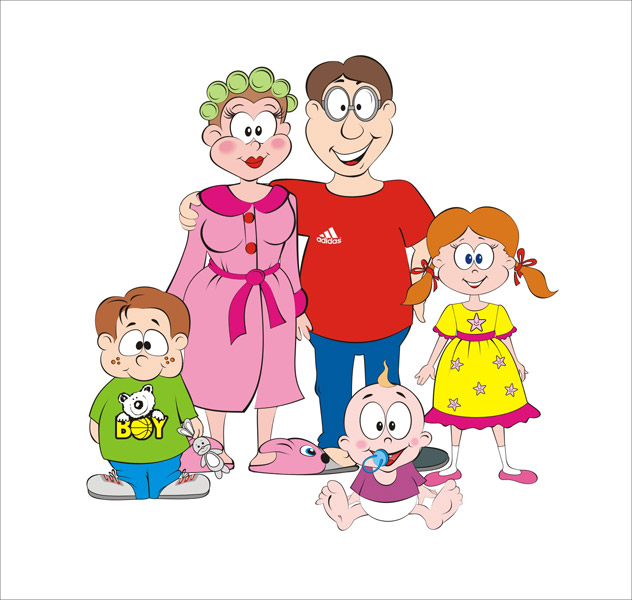 ЛИТЕРАТУРА:

Проектный метод в деятельности ДОУ. Москва, 2006
«Тимофеева М.В. «Система сопровождения родителей»,  Волгоград, 2009
Осипова Л.Е. «Работа ДОУ с семьей», 2008
Данилина Т.А. «Взаимодействие ДОУ с социумом» - М.:  АРКТИ, 2004
Журналы: «Дошкольное воспитание», «Дошкольное образование», «Обруч»
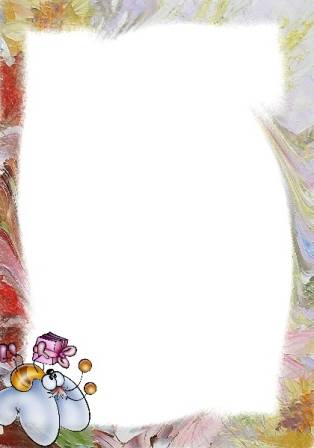 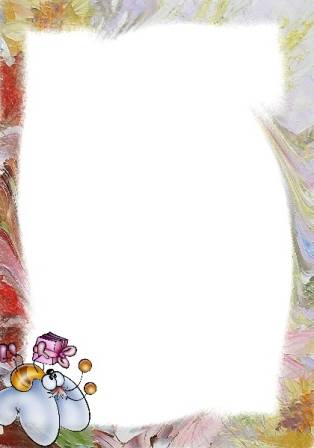 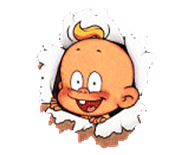 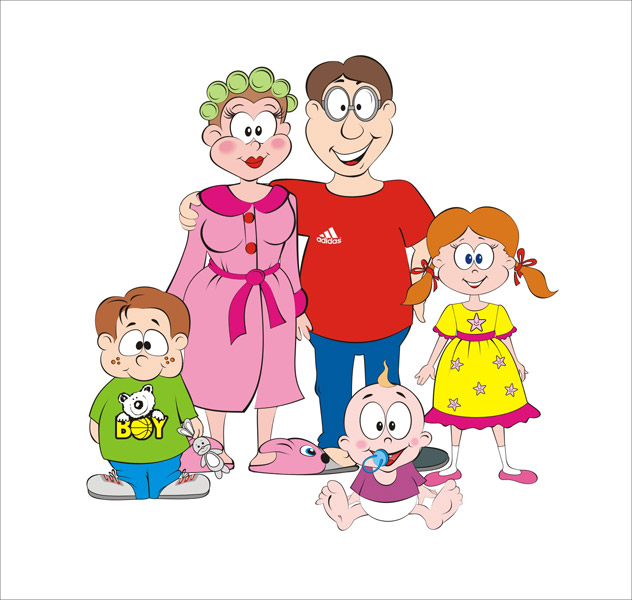 СПАСИБО 

ЗА  ВНИМАНИЕ
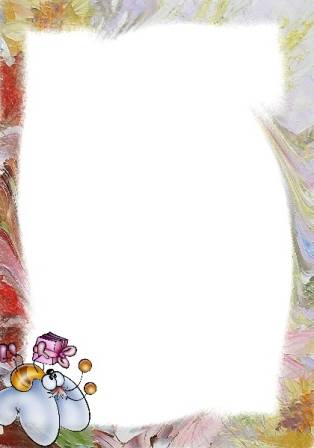 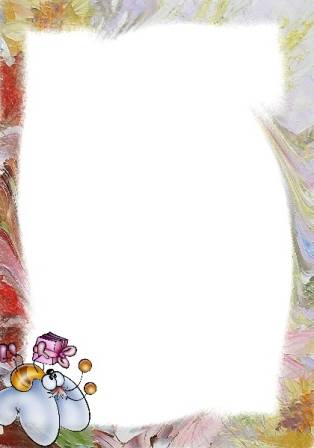 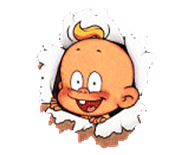